Тема: « Средневековое европейское общество: ФЕОДАЛЫ»
В крупном хозяйстве крестьяне обеспечивали себя и феодала всем необходимым, поэтому ни феодалам, ни крестьянам  почти ничего не надо было покупать: все необходимое производилось на месте.
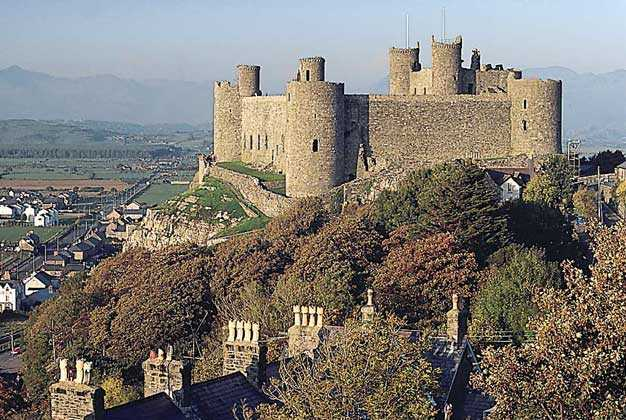 В замке феодала.
Рыцарь – конный воин
Снаряжение рыцаря
Боевое снаряжение рыцаря
Кольчуга.
Занятия рыцарей:
Рыцарский турнир
Война – главное занятие рыцаря
Герб – родовой отличительный знак.
Использованная литература:
Е.В. Агибалова «История средних веков»
1-С: Общеобразовательная коллекция. «История средних веков 6 класс»
Энциклопедия «Всемирная история».Москва 2006г
Презентацию подготовила Силкачева Н.А.